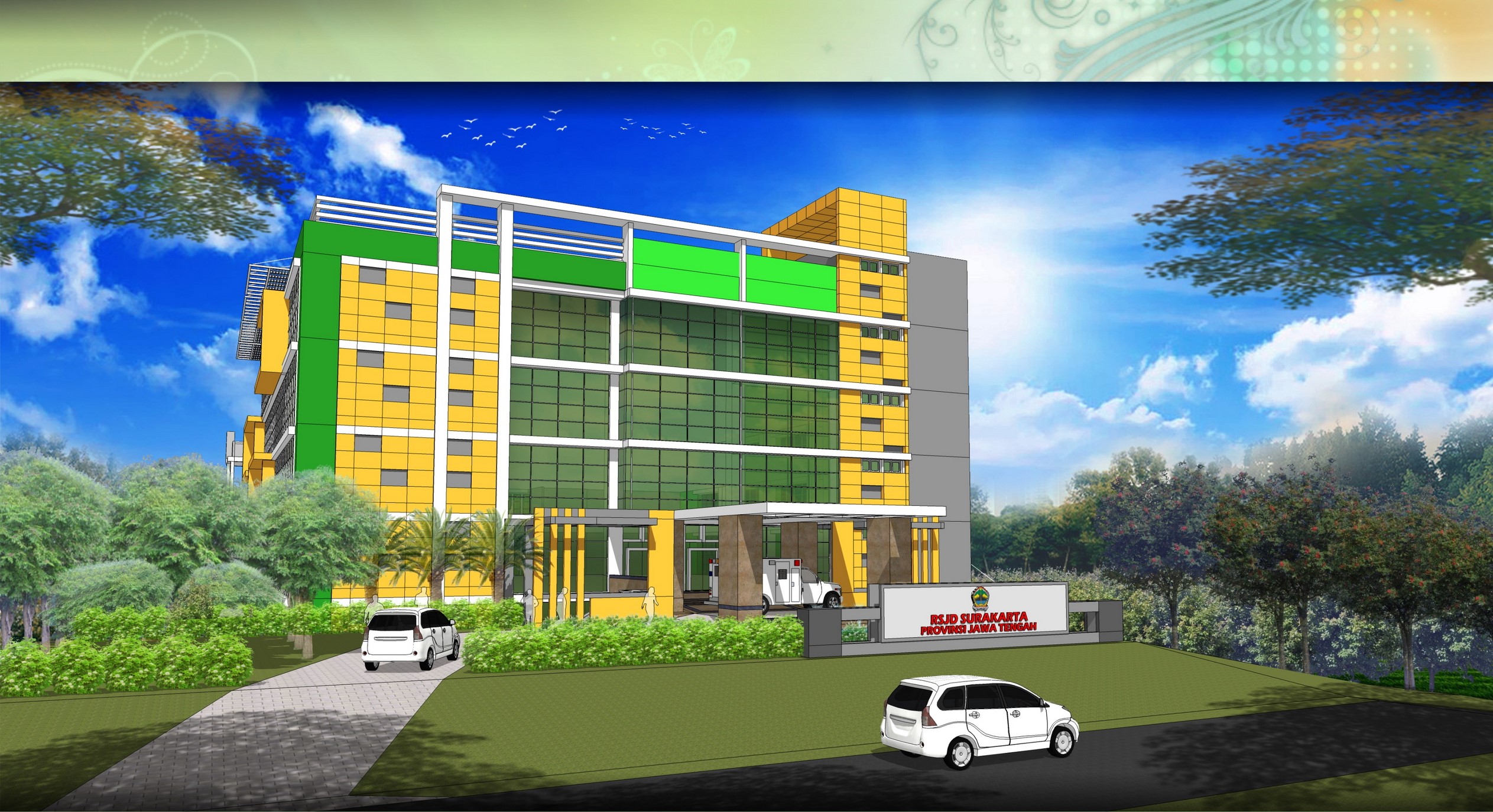 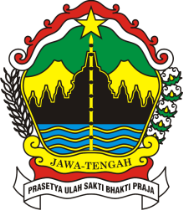 LAPORAN KINERJA
PELAYANAN
SEPTEMBER 2020
RSJD DR. ARIF ZAINUDIN SURAKARTA
KINERJA ANGGARAN
Realisasi Anggaran
Realisasi Belanja Langsung
Realisasi Anggaran BLUD
Realisasi Anggaran
76,78%
Realisasi Belanja Langsung
4
Realisasi Belanja Langsung
5
Realisasi Anggaran BLUD
6
KINERJA PENDAPATAN
Realisasi Pendapatan BLUD
Realisasi Pendapatan per Kegiatan
Realisasi Pendapatan BLUD
8
Realisasi Pendapatan per Kegiatan
9
64,74 %
123,12 %
118,65 %
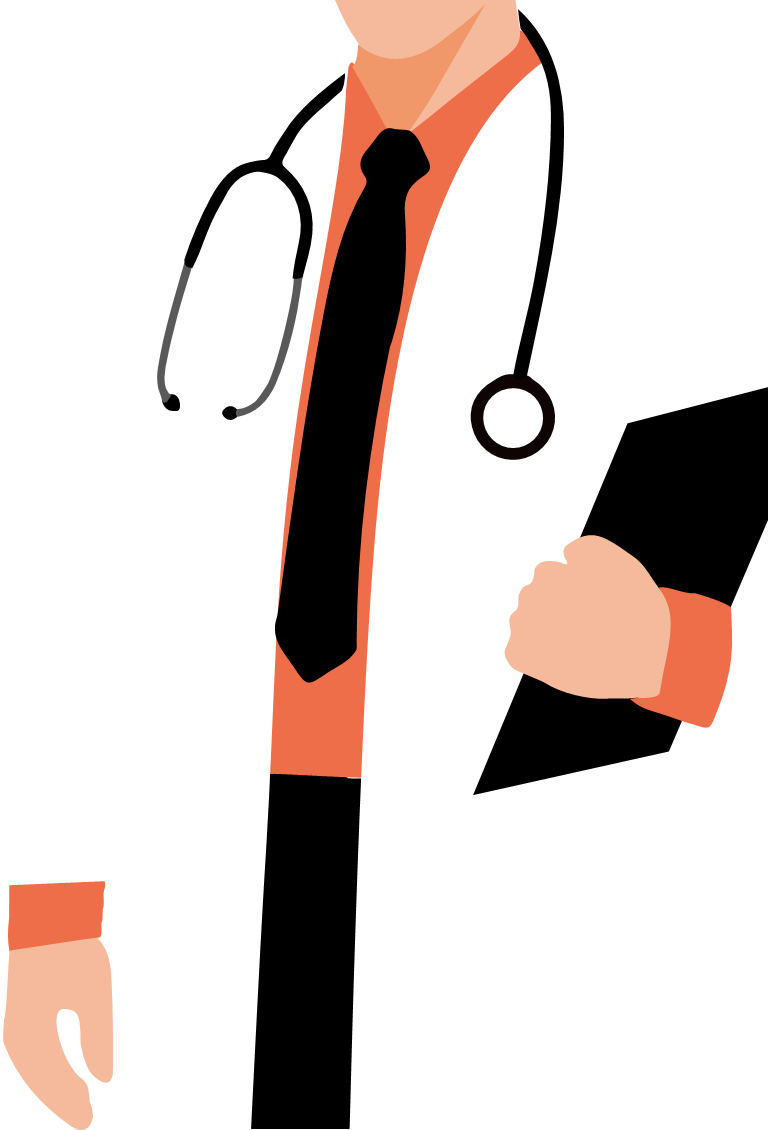 KINERJA PELAYANAN
Capaian Kinerja Pelayanan
Pelayanan berdasarkan Cara Bayar
Kunjungan Berdasarkan Wilayah
Diagnosis 10 Besar Penyakit
10
Capaian Kinerja Pelayanan
Pelayanan Berdasarkan Cara Bayar
Kunjungan Berdasarkan Cara Bayar
RAWAT JALAN
DATA WILAYAH CAKUPAN SURAKARTA & JAWA TENGAH
KARANGANYAR
5.291
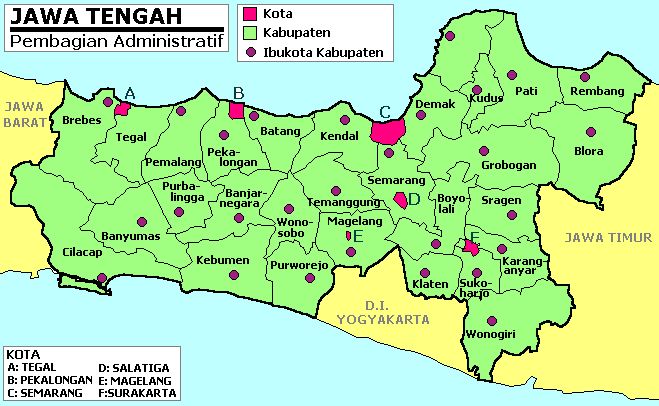 SURAKARTA
4.563
SRAGEN
4.642
SUKOHARJO
4.602
BOYOLALI
2.354
LAIN JATENG
508
BLORA
162
WONOGIRI
1.111
GROBOGAN
127
KLATEN
331
DATA WILAYAH CAKUPAN JAWA TIMUR
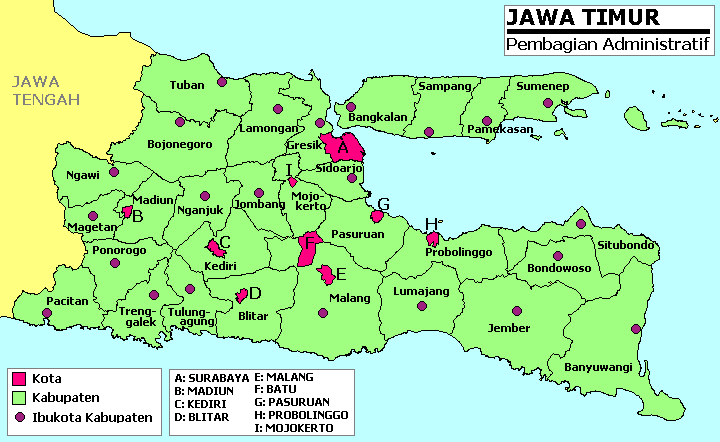 LAIN JATIM
168
NGAWI
556
MAGETAN
455
PONOROGO
208
MADIUN
166
PACITAN
131
BOJONEGORO
27
LAIN JATENG DAN JATIM
599
RAWAT INAP
SRAGEN
328
DATA WILAYAH CAKUPAN SURAKARTA & JAWA TENGAH
KARANGANYAR
287
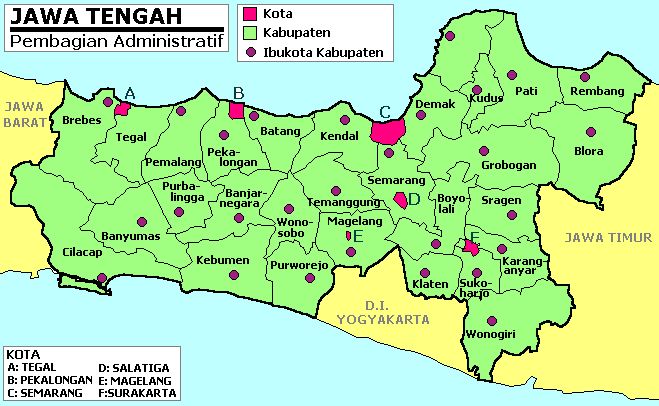 SURAKARTA
214
SUKOHARJO
244
BOYOLALI
195
LAIN JATENG
136
BLORA
76
WONOGIRI
159
GROBOGAN
8
KLATEN
23
DATA WILAYAH CAKUPAN JAWA TIMUR
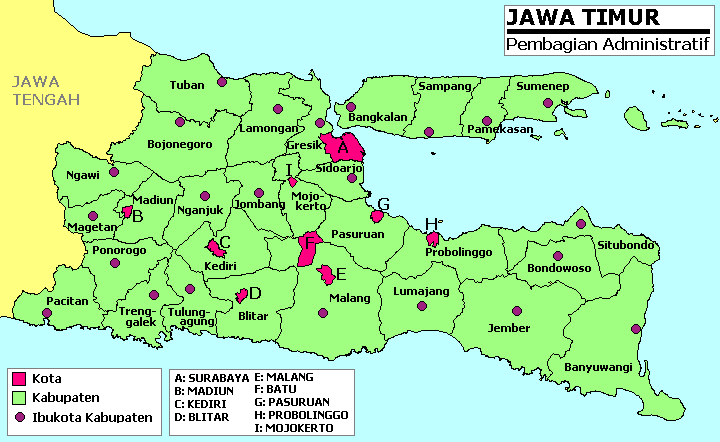 NGAWI
56
MAGETAN
39
PONOROGO
50
LAIN JATIM
5
MADIUN
32
BOJONEGORO
26
PACITAN
52
LAIN JATENG DAN JATIM
39
DIAGNOSIS 10 BESAR PENYAKIT RAWAT JALAN S/D SEPTEMBER 2020
18
DIAGNOSIS 10 BESAR PENYAKIT RAWAT INAPS/D SEPTEMBER 2020
19
Instalasi Farmasi
Instalasi Laboratorium
Instalasi Radiologi
Kinerja 
Instalasi
Instalasi 
Rehabilitasi
Instalasi Fisiteraphy
Instalasi 
Rawat Jalan
Instalasi Psikologi
Instalasi 
Gizi
Instalasi Napza
Instalasi 
Laundry
Instalasi Psikogeriatri
Instalasi 
IPS RS
Instalasi Rawat Inap
Enter your subtitle here consectetur adipisicing elit, sed do eiusmod tempor incididunt ut labore et dolore magna aliqua. Ut enim ad minim veniam, quis nostrud exercitation ullamco laboris nisi ut aliquip ex ea commodo consequat.
Instalasi 
Sanitasi
Instalasi Gigi dan Mulut
Instalasi 
Diklat
Instalasi Tumbuh Kembang Anak
Instalasi 
Humas
Instalasi Gawat Darurat
Instalasi 
SIM RS
Instalasi Elektromedik
Instalasi Keswamas
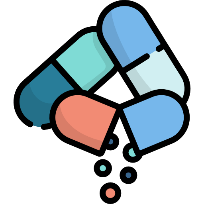 INSTALASI FARMASI
INSTALASI LABORATORIUM
21
INSTALASI RADIOLOGI
22
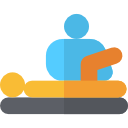 INSTALASI FISIOTERAPI
23
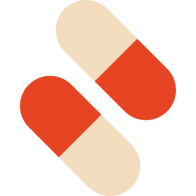 INSTALASI NAPZA
Dikarenakan pandemi COVID-19 Rumah Sakit melakukan efisiensi yaitu salah satunya penggabungan Bangsal karena pasien berkurang, untuk Instalasi NAPZA semetara dialihkan ke semua bangsal sedangkan instalansi NAPZA yang dahulu di ubah menjadi Instalansi COVID-19
24
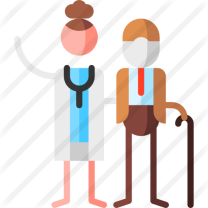 INSTALASI PSIKOGERIATRI
Dikarenakan pandemi COVID-19 Rumah Sakit melakukan efisiensi yaitu salah satunya penggabungan Bangsal karena pasien berkurang, untuk Instalasi Psikogeriatri / Bangsal Dewi Kunthi sementara tidak melaporkan kinerja bulanan.
25
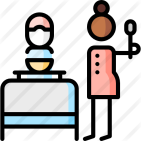 INSTALASI RAWAT INAP
26
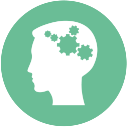 INSTALASI PSIKOLOGI
27
28
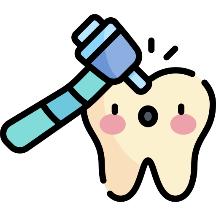 INSTALASI GIGI & MULUT
29
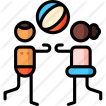 INSTALASI TUMBUH KEMBANG ANAK
30
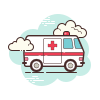 INSTALASI GAWAT DARURAT
31
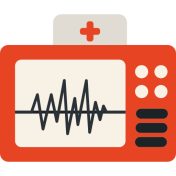 INSTALASI ELEKTROMEDIK
32
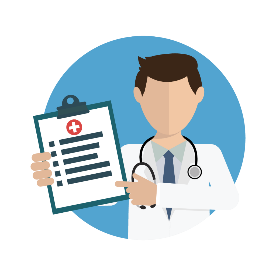 INSTALASI KESWAMAS
33
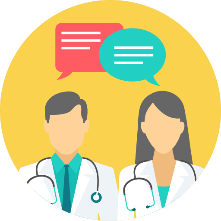 INSTALASI REHAB PSIKOSOSIAL
34
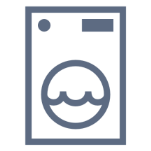 INSTALASI LAUNDRY
35
INSTALASI IPS RS
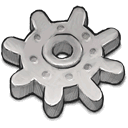 36
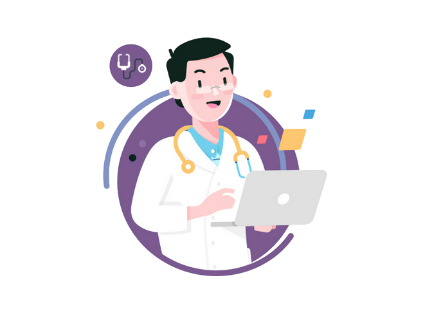 INSTALASI RAWAT JALAN
37
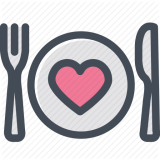 INSTALASI GIZI
38
1
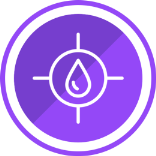 INSTALASI SANITASI
39
2
40
3
41
4
42
5
43
6
44
45
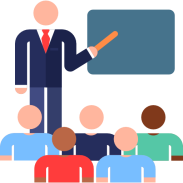 SUB BAGIAN DIKLITBANG
1
KEGIATAN
PENINGKATAN MUTU SDM
2
46
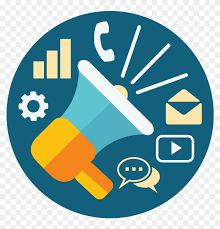 INSTALASI HUMAS DAN PEMASARAN
47
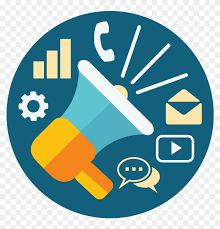 INSTALASI HUMAS DAN PEMASARAN
48
INSTALASI HUMAS DAN PEMASARAN
49
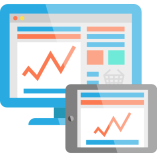 INSTALASI SIM RS
50
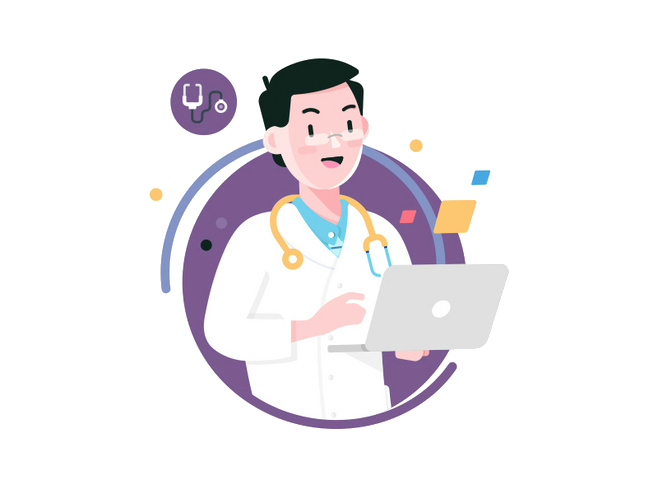 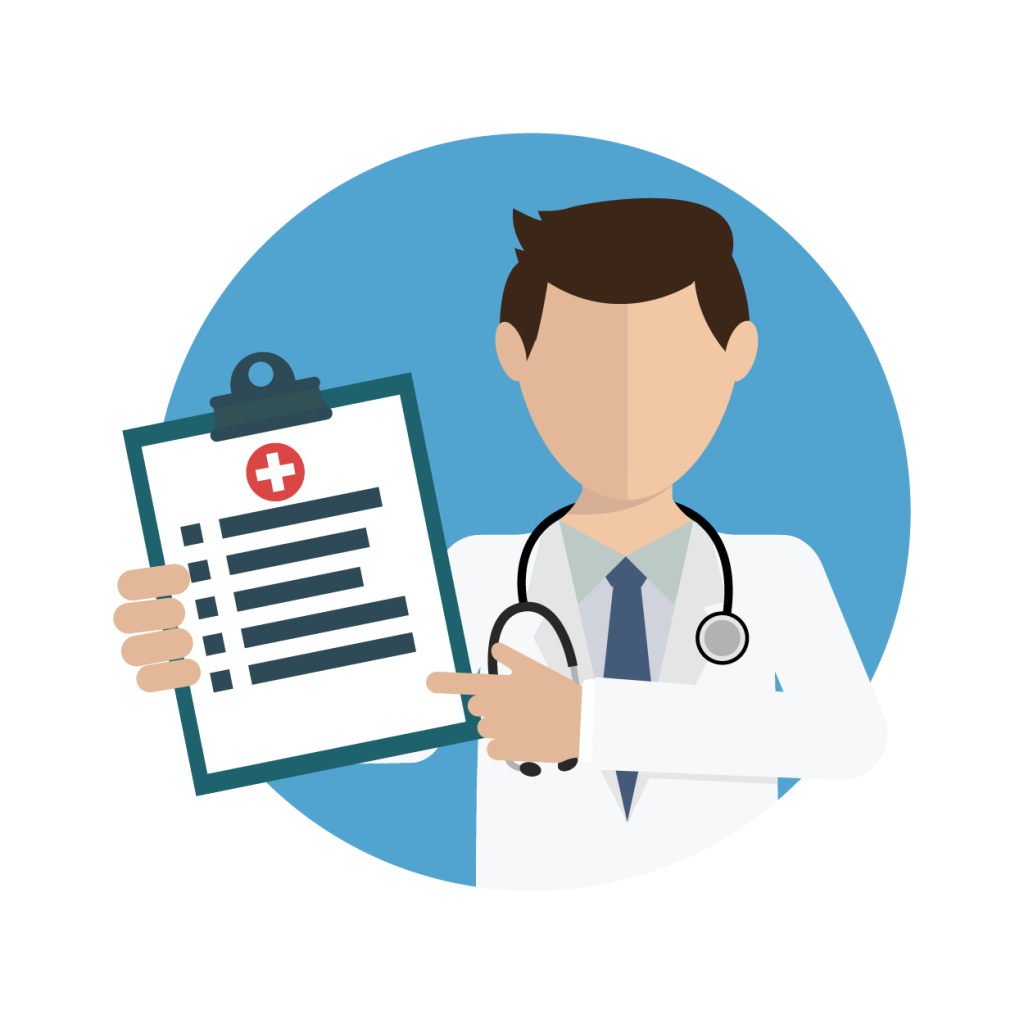 STANDAR PELAYANAN MINIMAL
(SPM)
51
IGD
SPM
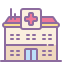 52
RAWAT JALAN
53
RAWAT INAP
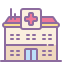 SPM
54
55
RADIOLOGI
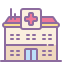 SPM
56
LABORATORIUM PATOLOGI KLINIK
57
REHABILITASI MEDIK
FARMASI
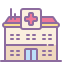 SPM
58
GIZI
TRANSFUSI DARAH
59
REKAM MEDIK
PENGELOLAAN LIMBAH
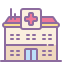 SPM
60
ADMINISTRASI DAN MANAJEMEN
61
AMBULANCE/MOBIL JENAZAH
PEMULASARAN JENAZAH
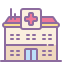 SPM
62
PELAYANAN PEMELIHARAAN SARANA
PELAYANAN LAUNDRY
63
PENCEGAHAN DAN PENGENDALIAN INFEKSI
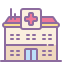 SPM
64
Terima kasih
“Melayani lebih baik”